Donna’s Dream Board…
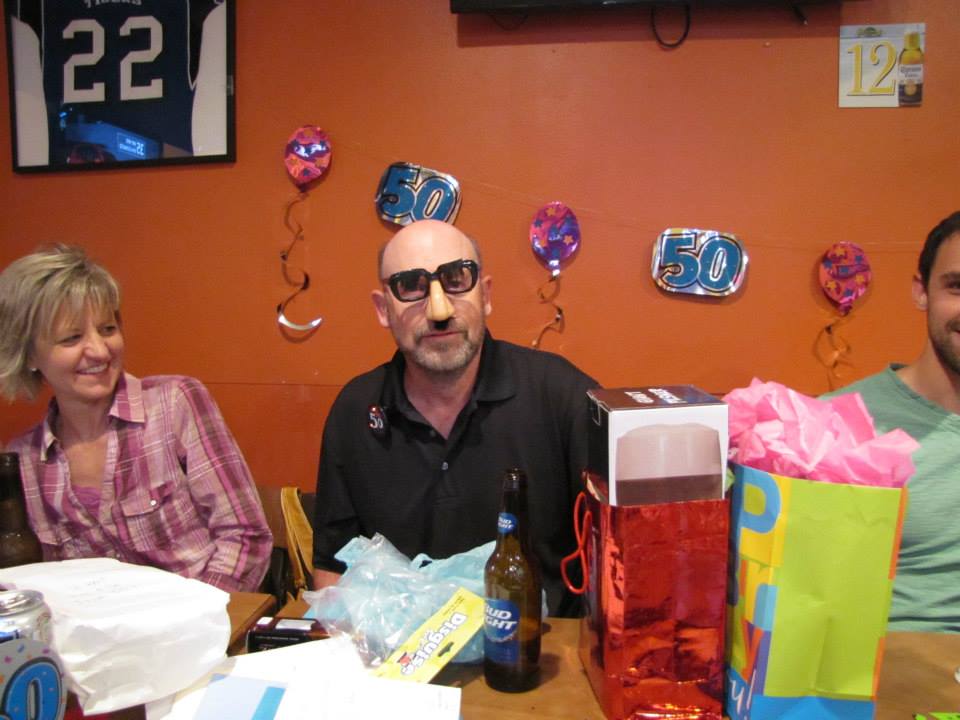 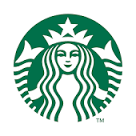 Own a Starbucks Coffee Bar
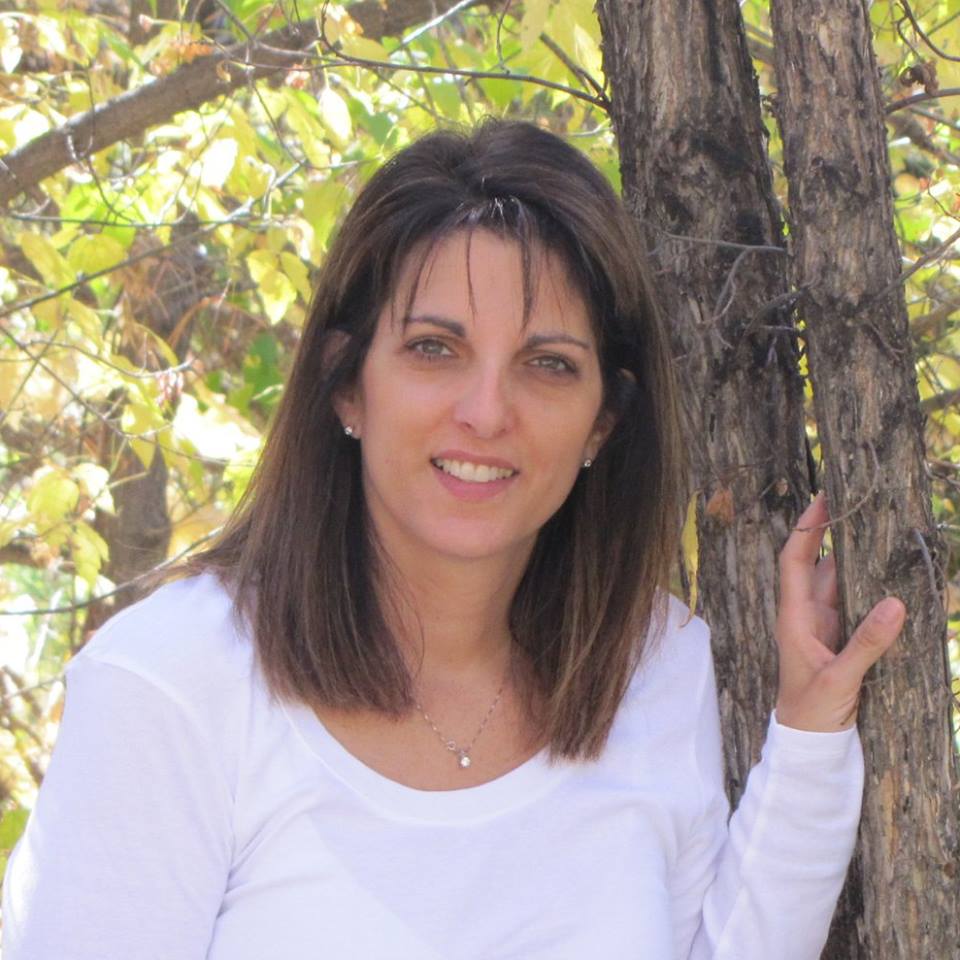 See Clint (my husband) take retirement.
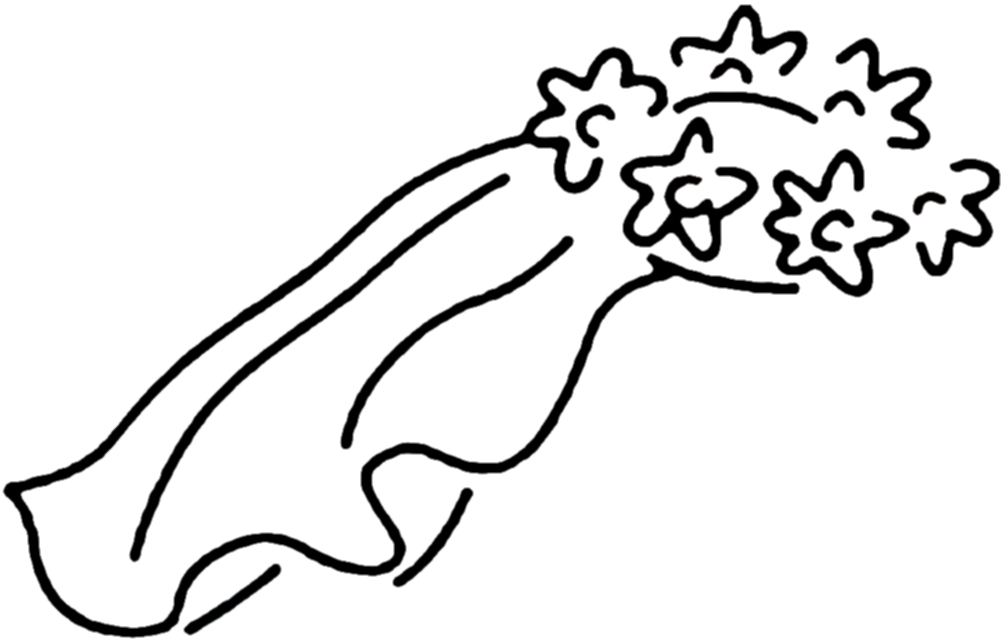 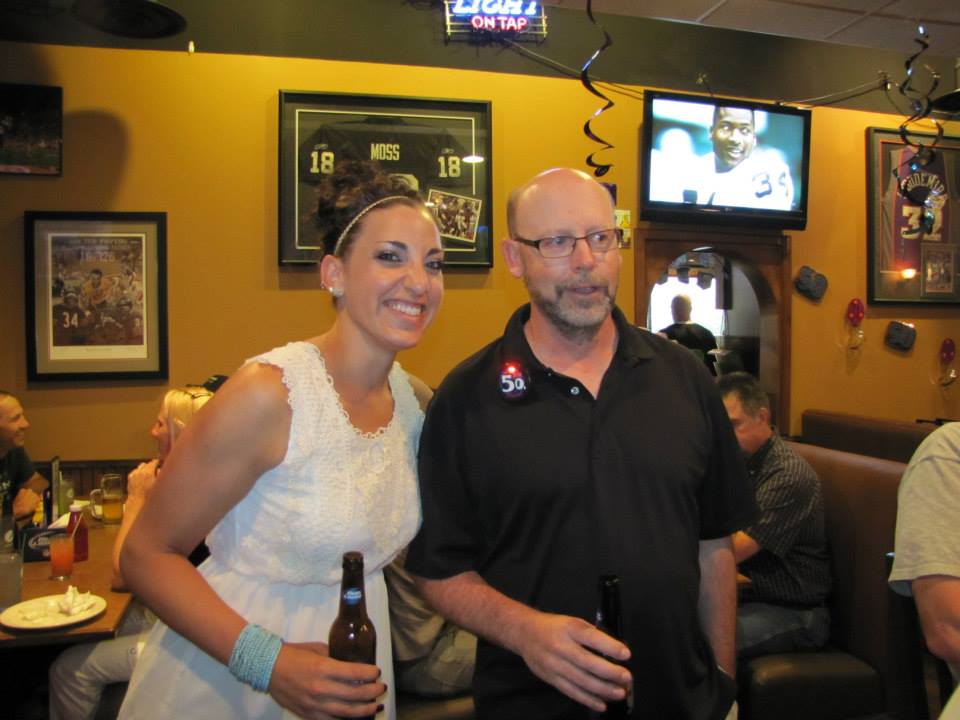 Watch Carrie (my daughter) get married someday.
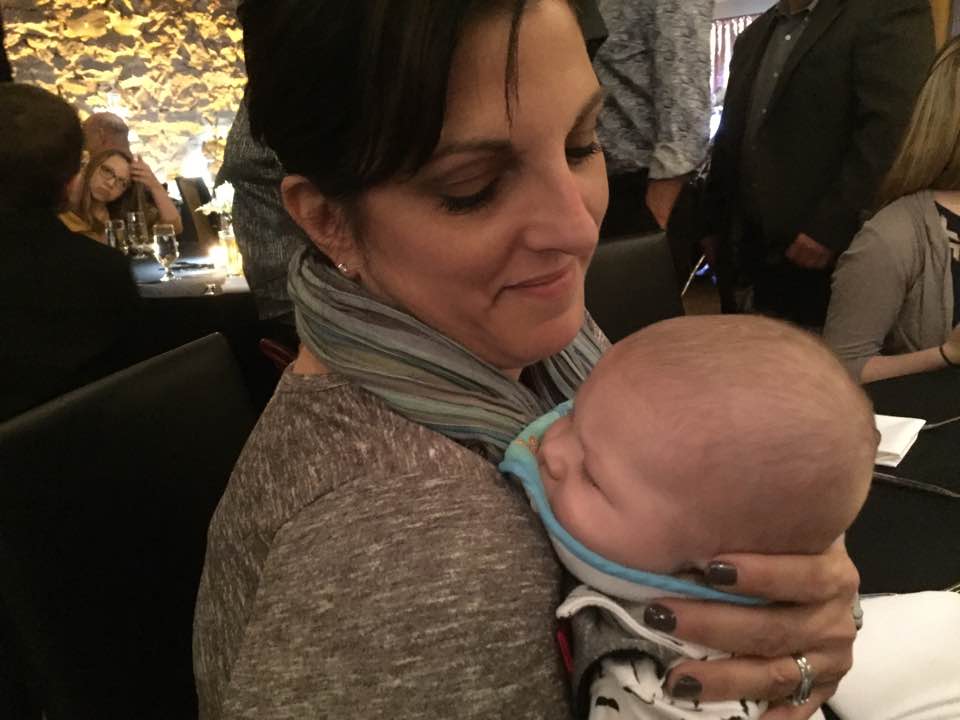 Become a Grandmother!! (Baby compliments of Jordan & Rachel Miller
Going on a warm vacation in the middle of winter!
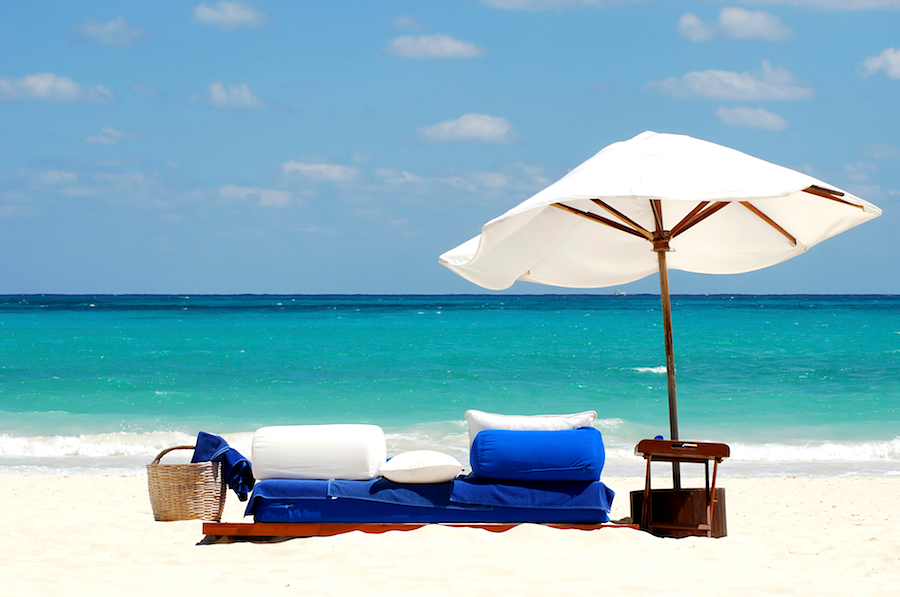 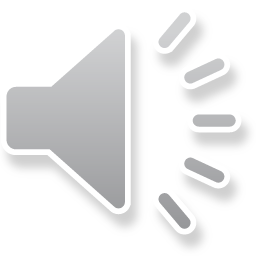 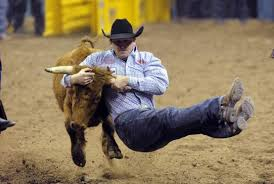 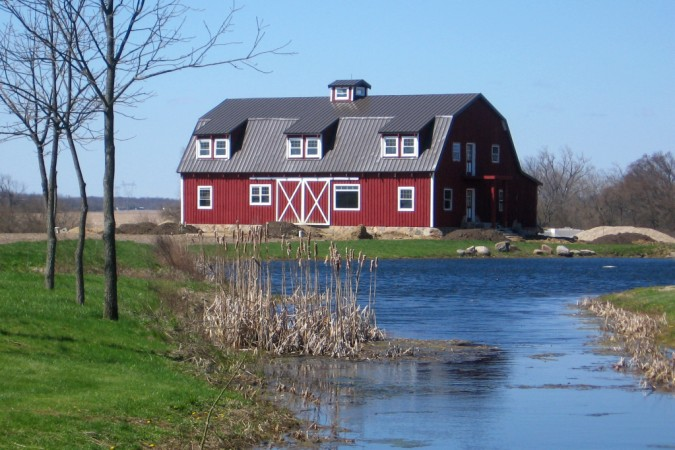 Watch the National Finals Rodeo in Las Vegas NV
Live in an old barn made into a home and raise lots of dogs
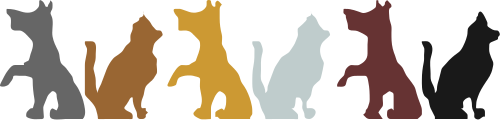 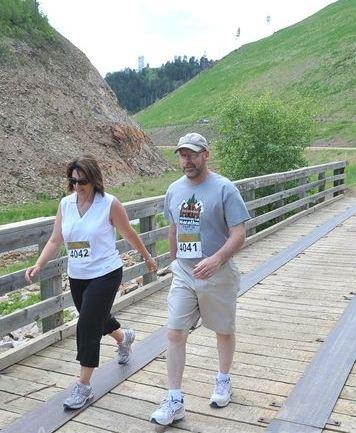 Get fit and train to “run” a 5K
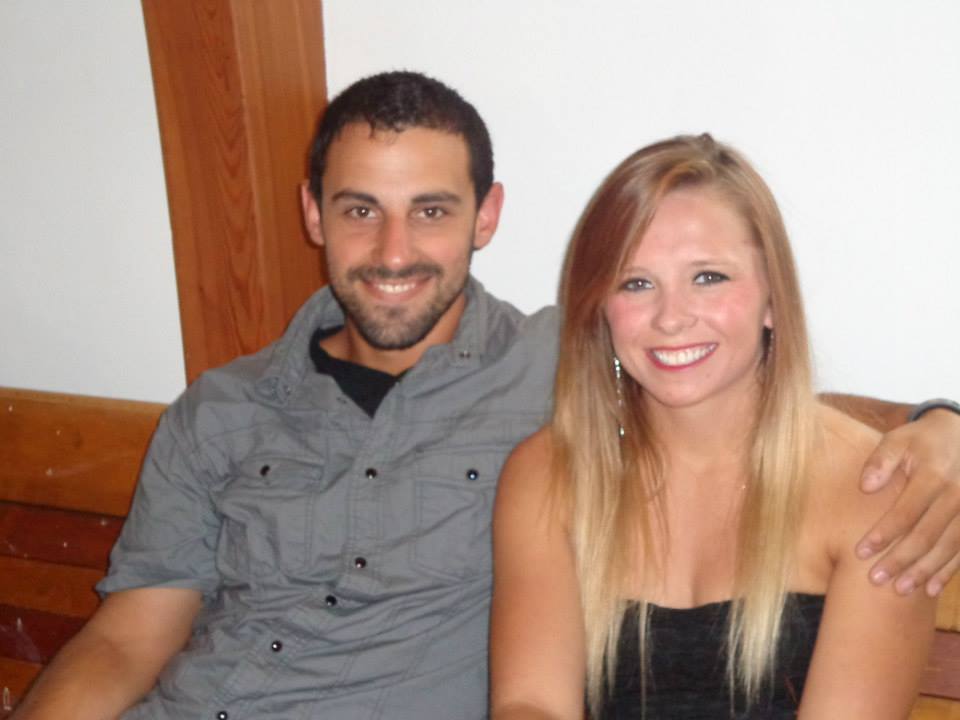 See these two kids become husband and wife this summer.
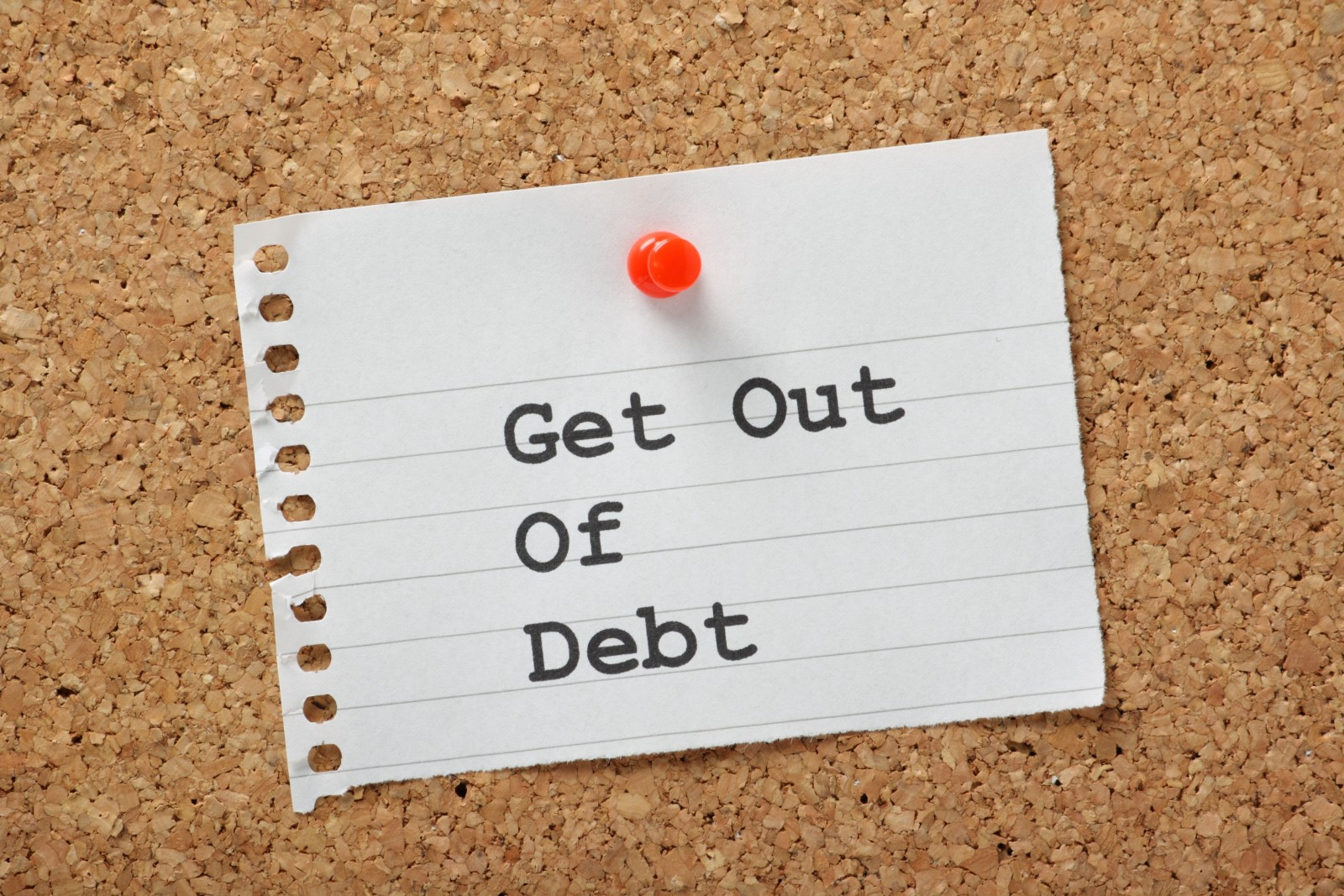 Payoff ALL school loans and debts
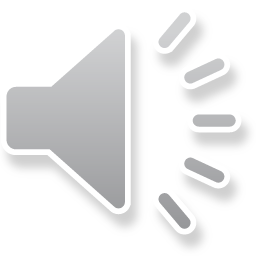